Impact of Trump’s Proposed Reforms on the Number of People with Insurance Coverage, 2018
Number of insured, in millions
ACA
Repeal
Tax deduction
Medicaidblock grants
Sales across state lines
Notes:  Changes in coverage relative to the ACA scenario are shown above each bar, in red. The estimated distribution of enrollment by source of coverage is available in Appendix Table A.2.
Data: RAND COMPARE microsimulation model.
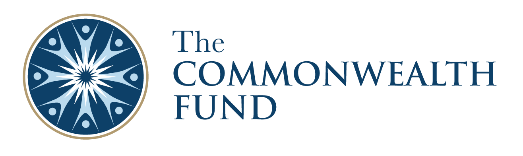 Source: E. Saltzman and C. Eibner, Donald Trump’s Health Care Reform Proposals: Anticipated Effects on Insurance Coverage, Out-of-Pocket Costs, and the Federal Deficit, The Commonwealth Fund, September 2016.